Attuazione Legge di Bilancio 2018 in tema di frequenze televisive – PNAF 2018
Audizione informale al Consiglio dell’Autorità per le garanzie nelle comunicazioni
25 maggio 2018
Legge di Bilancio 2018
Obiettivi prioritari della Legge
Definizione dell’impianto di gara della banda a 700 MHz, attualmente in uso per la televisione digitale terrestre, e delle bande 3,6-3,8 GHz e 26,5-27,5 GHz per garantire introiti nelle casse dello Stato per non meno di 2,5 miliardi di euro
Conformemente alle previsioni della Decisione (UE) 2017/899, garantire ai Paesi confinanti e alla Commissione UE il passaggio delle frequenze in banda a 700 MHz ai servizi mobili di quinta generazione 5G al più tardi il 1° luglio 2022, nel rispetto del principio dell’uso efficiente delle risorse
La Legge ha anticipato l’impianto della transizione senza alcun confronto con i diversi stakeholder e senza approfondire gli impatti economici, di mercato e tecnico/operativi del percorso tratteggiato e soprattutto senza aprire una discussione più ampia sull’impianto giuridico del D.Lgs. 177/2005 per la tutela dell’emittenza locale anche al fine di garantire un passaggio che tenga conto di attenuare l’impatto sull’utenza, sulle imprese televisive e, con particolare riferimento al comparto locale, individuare adeguati strumenti per la sua valorizzazione.
Un tema fondamentale come quello dell’evoluzione della televisione digitale terrestre - piattaforma prevalentemente gratuita, riconosciuta a livello europeo di preminente interesse nazionale e piattaforma di elezione per la ricezione della televisione lineare in chiaro almeno fino al 2030 - avrebbe necessitato di una preventiva, ampia e partecipata fase di coinvolgimento di tutti i soggetti interessati.
Le principali criticità della Legge
E’ mancata una revisione dell’impianto legislativo del TUSMAR in tema di tutela del comparto locale.La riserva di un terzo si è mostrata inefficace ad evitare il depauperamento e la polverizzazione del comparto dell’emittenza locale. Pianificare oggi con una logica ormai superata dall’evoluzione tecnologica appare improduttivo e dannoso per l’intero sistema e in contrasto con un utilizzo efficiente della risorsa spettrale, come richiesto invece dalla Commissione UE.
Criteri di ri-assegnazione delle frequenze, che avrebbero dovuto essere fissati a valle di una consultazione pubblica e non per via legislativa.
La definizione di due transizioni che discriminano i broadcaster locali, il servizio pubblico e i broadcaster nazionali con ripetuti cambi frequenze che provocano disservizi e trattamenti discriminatori tra le imprese a danno del sistema terrestre e degli utenti.
Una conversione delle reti al DVB-T2 in assenza di un piano di evoluzione tecnologica del parco ricevitori e di sistemi incentivanti l’adeguamento da parte degli utenti finali che rischia di non garantire la continuità dei servizi  attualmente diffusi e lo sviluppo di servizi a maggiore qualità.
Una rigida ristrutturazione in banda VHF, senza prevedere la possibilità di coordinare quelle utilizzate pacificamente da anni, del MUX che trasporta attualmente l’informazione regionale del servizio pubblico.
Le prossime scadenze
AGCOM
entro il 31 maggio 2018, è chiamata ad adottare il PNAF 2018 considerando le codifiche o standard più avanzati per consentire un uso più efficiente dello spettro. La Legge stabilisce inoltre che le frequenze in banda III VHF (al netto dei blocchi coordinati destinabili in ciascuna regione alla radiofonia digitale) siano pianificate per realizzare il multiplex di RAI, che attualmente diffonde, tra l’altro, RAIUNO, RAIDUE e RAITRE, destinando oltre alla trasmissione dei programmi di servizio pubblico contenente l'informazione a livello regionale - a partire dal 1° gennaio 2020 il 60% e dal 1 luglio 2022 l’80% - capacità trasmissiva al trasporto di fornitori di servizi di media audiovisivi in ambito locale.
entro il 30 settembre 2018, deve definire i criteri di conversione dei diritti d’uso degli operatori di rete nazionali in capacità trasmissiva in tecnologia DVB-T2.
MISE
entro il 30 giugno 2018, deve definire la roadmap che individua le scadenze ai fini dell'attuazione degli obiettivi della decisione (UE) 2017/899 per la liberazione della banda a 700 MHz e rivedere entro il 30 settembre 2018 il Piano Nazionale di Ripartizione delle Frequenze.
entro il 30 settembre 2018 il MISE deve avviare le procedure per l’assegnazione delle frequenze per la diffusione dei programmi locali ed entro il 31 dicembre 2018 le procedure per la definizione delle graduatorie dei FSMA locali in modo da garantire l’associazione alla capacità trasmissiva 6 mesi prima della transizione al PNAF 2018 secondo le scadenze definite per il servizio pubblico e l’emittenza locale.
Entro il 28 febbraio 2019 provvede al rilascio dei diritti d’uso agli operatori di rete nazionali
Le richieste di CRTV all’Autorità
In attesa di una revisione legislativa, CRTV chiede
l’adozione del PNAF 2018 senza predeterminare la ripartizione delle risorse tra operatori nazionali e emittenza locale indicando unicamente le frequenze utilizzabili e le relative modalità tecniche, ai fini del coordinamento internazionale e della definizione della roadmap richiesta dalla decisione (UE) 2017/899 
la definizione di criteri generali per la conversione dei diritti d’uso delle frequenze televisive senza specificarne la quantificazione, dettagliando invece gli standard e i parametri tecnici da utilizzare per la realizzazione dei multiplex di nuova generazione in tecnologia DVB-T2
L’adozione del PNAF con la ripartizione delle risorse tra nazionali e locali e la definizione dei criteri di riassegnazione dei diritti d’uso agli operatori di rete potrà essere effettuata solo a valle di una fase di consolidamento del mercato dei broadcaster da effettuarsi entro la fine del 2019 attraverso una procedura volontaria di rottamazione delle frequenze

CRTV chiede all’Autorità di farsi portavoce - a garanzia del comparto industriale dei broadcaster e dell’utenza - delle incongruenze e delle criticità rispetto al quadro comunitario che non consentono di applicare la norma segnalando la necessità di una urgente revisione legislativa proprio a tutela degli obiettivi primari che la Legge intende raggiungere
La revisione del percorso e la proposta di CRTV
La revisione del percorso
CRTV ritiene necessaria una revisione del percorso al fine di:
avere un transitorio unico al PNAF 2018 per tutte le reti, quella del multiplex del servizio pubblico contenente l’informazione regionale, quella delle reti per la diffusione in ambito locale e quella degli operatori di rete nazionali, con termine al 30 giugno 2022
limitare il rilascio dei canali 50-53 UHF nelle aree - la cui estensione e numerosità deve essere ridotta al minimo - per le quali sia stato sottoscritto un accordo di coordinamento internazionale per il rilascio anticipato dei canali CH 50-53 UHF rispetto al termine del 30 giugno 2022
scongiurare un doppio coinvolgimento di Roma e Milano, nella fase di rilascio anticipato dei canali 50-53 e nella transizione definitiva al PNAF-2018
come previsto dal piano di Ginevra 2006, modificare gli accordi bilaterali rispetto alle attuali assegnazioni in banda VHF III per ricondurle e frequenze coordinate, evitando così una inutile e costosa revisione delle attuali assegnazioni, che non hanno mai creato alcuna problematica interferenziale con gli Stati confinanti
definire un piano di evoluzione al DVB-T2 che incentivi il ricambio tecnologico dei sistemi di ricezione dell’utenza con l’obiettivo di arrivare al 2022 con tassi di diffusione del DVB-T2 adeguati a tale transizione
Qualunque anticipo della transizione definitiva contestuale al rilascio dei canali 50-53 UHF in aree non oggetto di accordo internazionale è inutile e dannoso e vanifica in larga parte la deroga al 2022 indispensabile all’Italia per il rilascio della banda a 700 MHz.
CRTV ritiene inoltre necessario prevedere  nel 2019 una fase di consolidamento del comparto da realizzarsi attraverso una procedura di rottamazione volontaria delle frequenze
La proposta CRTV – il rilascio dei canali 50-53 UHF
Il rilascio dei canali 50-53 nelle aree - la cui estensione e numerosità deve essere ridotta al minimo - per le quali sia stato sottoscritto un accordo di coordinamento internazionale avviene nei tempi previsti negli accordi medesimi e con le seguenti modalità:
sostituzione dei canali 50 e 52 UHF, attualmente in uso ad operatori di rete nazionali, con altri canali in banda UHF auspicabilmente del PNAF-2018. 
rottamazione obbligatoria dei canali 51 e 53 UHF, attualmente in uso ad operatori di rete locali, con ospitalità dei FSMA locali da questi diffusi su altri multiplex regionali/locali.
CRTV auspica che questa fase non coinvolga le aree metropolitane di Roma e Milano per evitare un duplice disservizio ad un’ampia fetta della popolazione. In particolare, CRTV ritiene che l’Area ristretta 1 possa limitarsi nel Lazio alla sola provincia di Viterbo, escludendo Roma da questa prima transizione. Nell’eventualità che si dovessero verificare interferenze sui segnali LTE francesi dovute a impianti televisivi presenti nella provincia di Roma, si potranno adottare tutte le misure necessarie per l’eliminazione di tali interferenze.
Per garantire al sistema terrestre la continuità di diffusione dei servizi attualmente offerti sulla piattaforma digitale terrestre, come previsto dalla Decisione UE, CRTV ritiene utile poter continuare ad utilizzare fino al 30 giugno 2022 tutti i restanti canali in banda a 700 MHz.
La proposta CRTV – piano evoluzione al DVB-T2
La Legge di Bilancio incardina la richiesta di deroga al 30 giugno 2022 alla necessità e complessità di assicurare la migrazione tecnica di un'ampia parte della popolazione verso standard di trasmissione avanzati, ma non contiene alcun piano per garantire il ricambio tecnologico dei sistemi riceventi di utente al DVB-T2.
CRTV ritiene fondamentale che la roadmap contenga un piano organico alla Legge stessa di evoluzione tecnologica della rete e dei sistemi riceventi di utente al DVB-T2, in assenza del quale non è possibile definire in maniera compiuta le attività e i tempi di transizione per il rilascio entro il 30 giugno 2022 delle frequenze in banda a 700 MHz.
Nel piano di evoluzione al DVB-T2 CRTV propone lo switch off dell’MPEG-2 come operazione
preordinata al rilascio dei canali 51-53 al fine di garantire l’effettiva ospitalità dei FSMA locali che devono rottamare le frequenze
contestuale per tutti gli operatori, FSMA nazionali e locali e del servizio pubblico a garanzia di parità di trattamento tra tutti i soggetti coinvolti e a tutela dell’utenza
funzionale al ricambio dei ricevitori presso gli utenti e propedeutica ad iniziative  per migliorare la qualità dei servizi offerti sulla piattaforma terrestre
A tutela dei consumatori e delle imprese coinvolte nel rilascio della banda a 700 MHz come previsto dalla Decisione, le istituzioni competenti devono inoltre prevedere un quadro organico e progressivo che accompagni la transizione al DVB-T2, incentivando il ricambio tecnologico dei sistemi di ricezione dell’utenza con l’obiettivo di arrivare al 2022 con tassi di diffusione del DVB-T2 adeguati a tale transizione.
Previsioni CRTV nello scenario no action
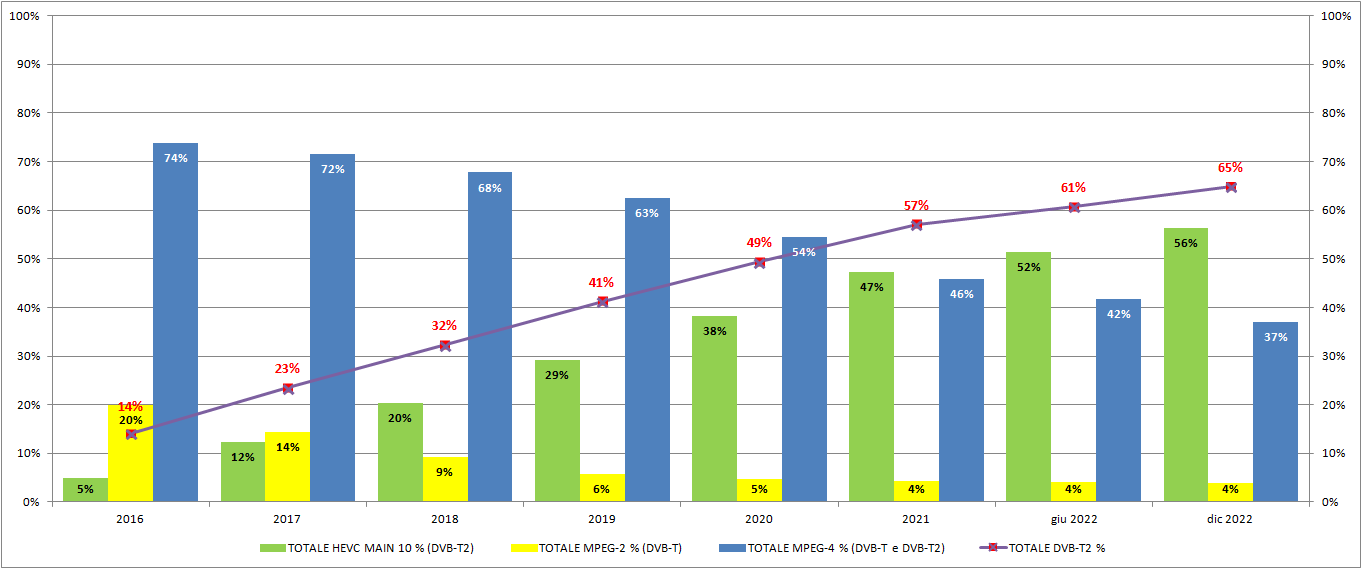 Le previsioni registrano una notevole decrescita nel sell-out annuale che portano la diffusione del DVB-T2, a fine giugno 2022,  a poco più del 60% (circa 24,3 milioni, di cui 20,6 milioni HEVC Main10, 1,1 milioni HEVC Main8 e 2,6 milioni MPEG-4) sul totale degli apparecchi televisivi nella prima casa (pari a circa 39,9 milioni).
Proposta CRTV – il profilo minimo dei ricevitori
La nuova piattaforma televisiva protagonista della trasformazione che si svilupperà nei prossimi anni dovrà avere caratteristiche innovative che si diffonderanno progressivamente su tutto il parco ricevitori installato a casa degli utenti. L’industry dei broadcaster e dei costruttori di apparati, nell’ambito di HD Forum, si è già mossa per identificare il profilo di alta gamma della TV 2022. Le specifiche dell’UHD Book 1.0 sono finalizzate a garantire apparecchi TV a prova di futuro.
In questo delicato processo di trasformazione verso la TV 2022 è necessario che l’Autorità per le garanzie nelle comunicazioni e il Ministero dello sviluppo economico, per quanto di rispettiva competenza, identifichino il profilo minimo – inteso come sottoinsieme di funzionalità e requisiti definiti nel profilo UHD Book 1.0 - volto a tutelare il consumatore nell’acquisto di nuovi ricevitori.
Particolare attenzione dovrà essere riposta alla definizione del profilo minimo per i decoder finalizzati ad adeguare a basso costo gli apparecchi TV degli utenti. La conformità al profilo minimo per i ricevitori digitali, siano questi integrati o stand alone, verrà comunicata all’utenza con l’apposizione di un bollino che garantirà anche l’accesso ai contributi previsti all’art. 1 comma 1039 della Legge di Bilancio.
E’ necessario avviare al più presto la revisione delle specifiche tecniche dei sintonizzatori-decodificatori per la ricezione dei segnali di televisione digitale (Delibera n. 685/15/CONS - Modifiche alla determinazione degli standard dei decodificatori e le norme per la ricezione dei programmi televisivi ad accesso condizionato di cui alla delibera n. 216/00/CONS) con l’integrazione delle funzionalità e dei requisiti per la fruizione della TV 2022.
La proposta CRTV – Il consolidamento del mercato
Il consolidamento del mercato dei broadbaster è indispensabile per i seguenti motivi:
La riserva di un terzo deve essere rivista in base a logiche di sostenibilità del mercato
il numero complessivo di multiplex nazionali DVB-T2, corrispondenti per robustezza e copertura a quella considerata per la pianificazione delle frequenze in standard DVB-T in grado di garantire la stessa capacità trasmissiva degli attuali 20 multiplex nazionali DVB-T, è pari a 12., numero incompatibile con il numero di frequenze disponibili dopo il rilascio della banda a 700 MHz
La conversione dei diritti d’uso  degli operatori di rete nazionali in diritti d'uso di capacità trasmissiva in multiplex nazionali di nuova realizzazione in tecnologia DVB-T2 prevista dalla Legge di Bilancio comporterebbe la gestione condivisa dei diritti d’uso.
CRTV propone che sia avviata il prima possibile e comunque entro il 31 dicembre 2019 - in anticipo rispetto all’avvio del processo di rilascio dei canali 50-53 UHF - una procedura di rottamazione volontaria delle frequenze:
per gli operatori di rete la procedura di rottamazione volontaria prevede una compensazione, all’esito del rilascio effettivo delle risorse, premiante il rilascio anticipato;
per i FSMA locali viene avviata contestualmente una procedura per la definizione delle graduatorie per Area Tecnica/Regione per l’ospitalità sui multiplex di diffusione in ambito regionale/locale.